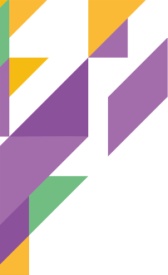 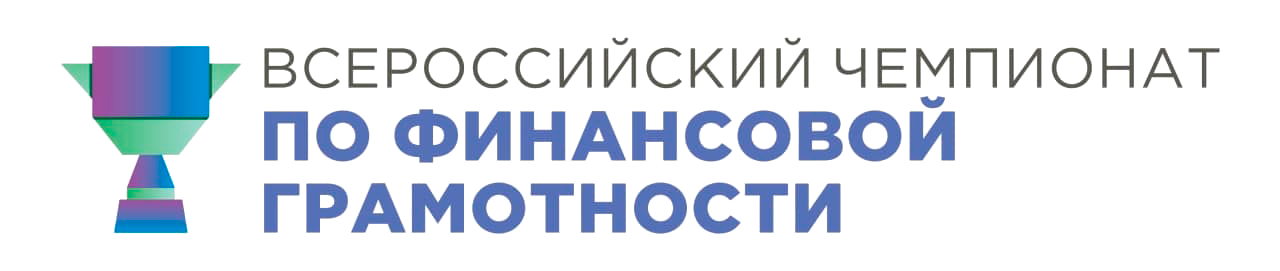 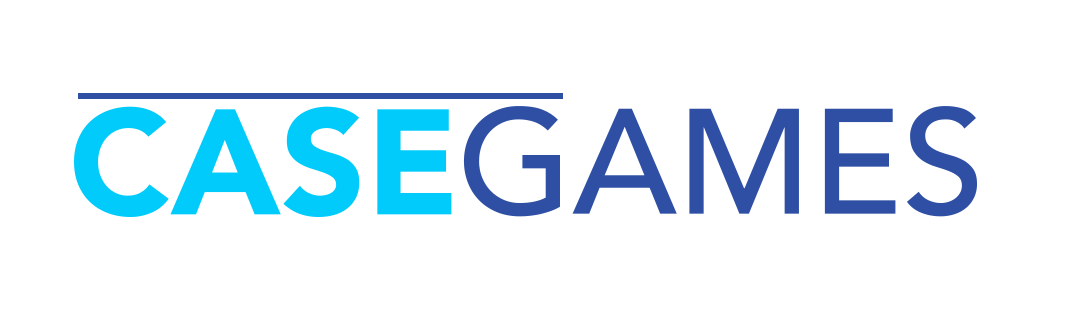 Подача апелляцийСубфедеральные кубкиIII сезон ВЧФГ
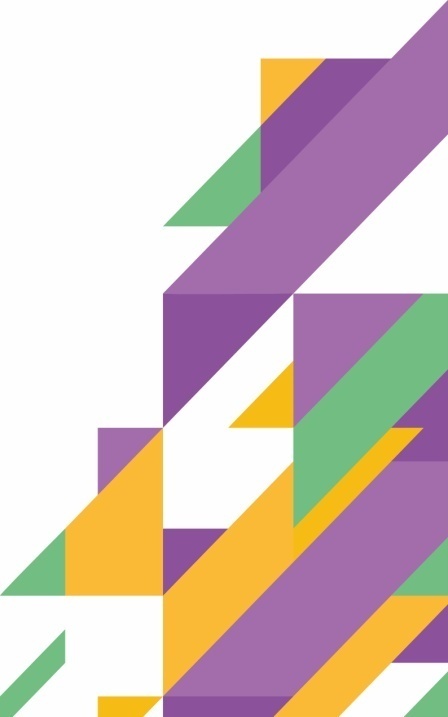 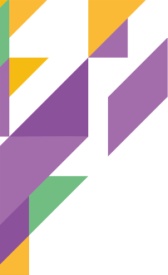 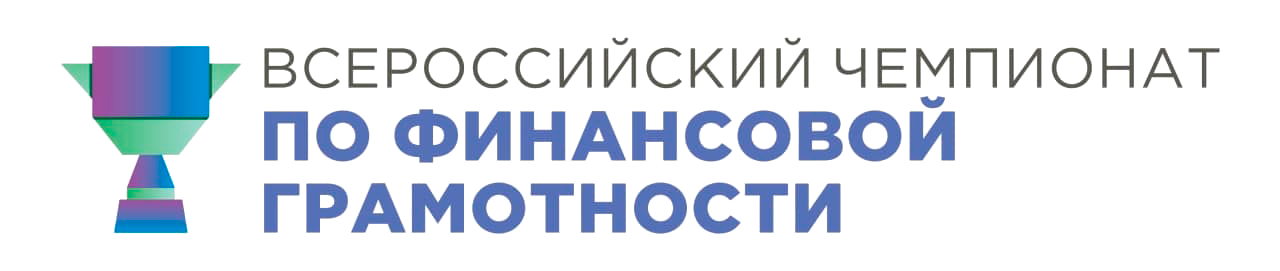 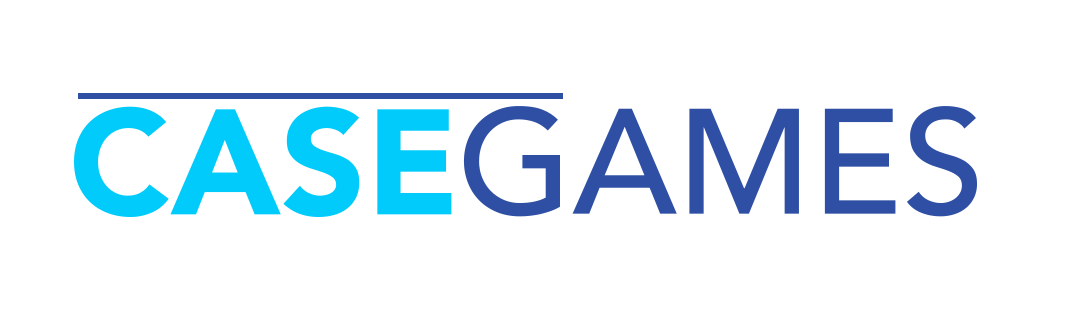 Подача апелляций
Подача апелляции Главному судье на турнире Субфедерального кубка
Дополнительные комментарии членов жюри
Подача апелляции Дирекции ВЧФГ
Возможные итоги рассмотрения апелляции в Дирекции ВЧФГ
Обстоятельства, которые не могут быть в основе апелляций команд


Документ в работе, возможны изменения
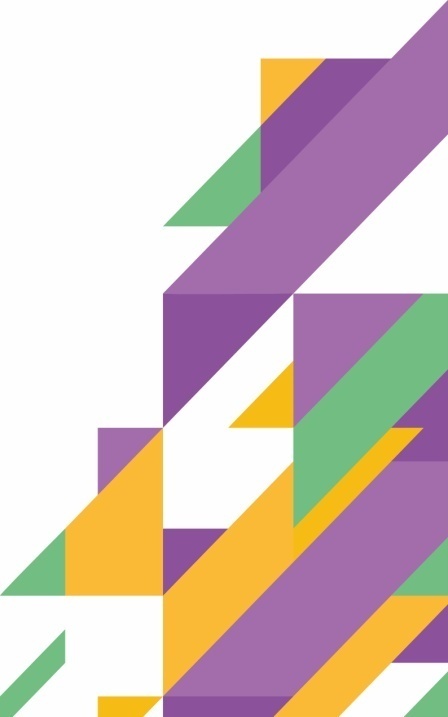 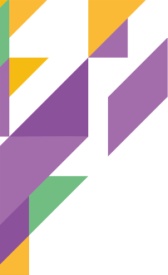 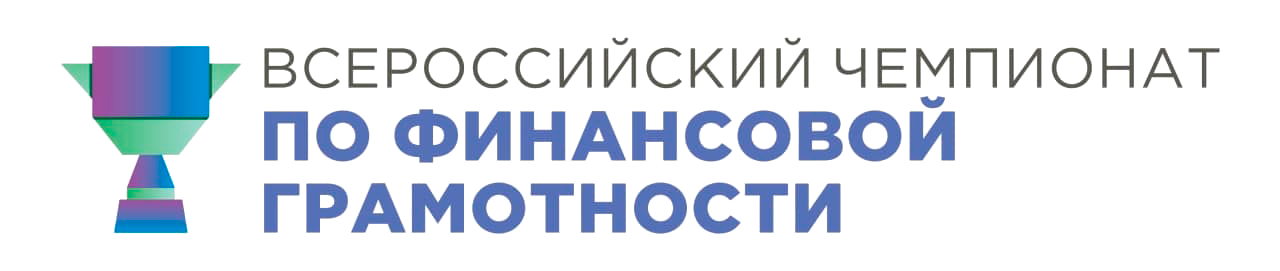 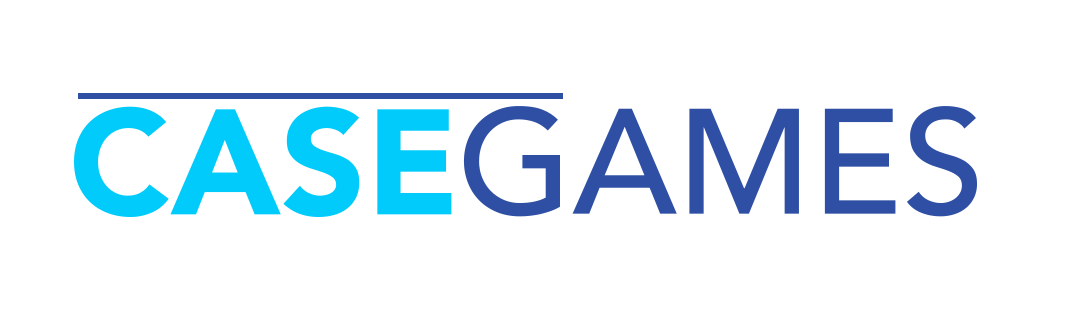 1. Подача апелляции Главному судье на турнире Субфедерального кубка
1.1. Команда может подать апелляцию до завершения турнира Главному судье турнира, чтобы решить вопрос нарушения правил/регламента.
1.2. Главный судья выносит решение на основе Руководства Главного судьи 
1.3. Если решение ситуации отсутствует в Руководстве, Главный судья принимает наиболее справедливое со своей точки зрение решение
1.4. Сообщить о нарушении после завершившегося турнира команда не может.
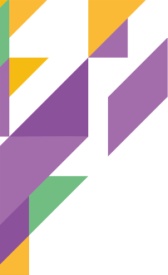 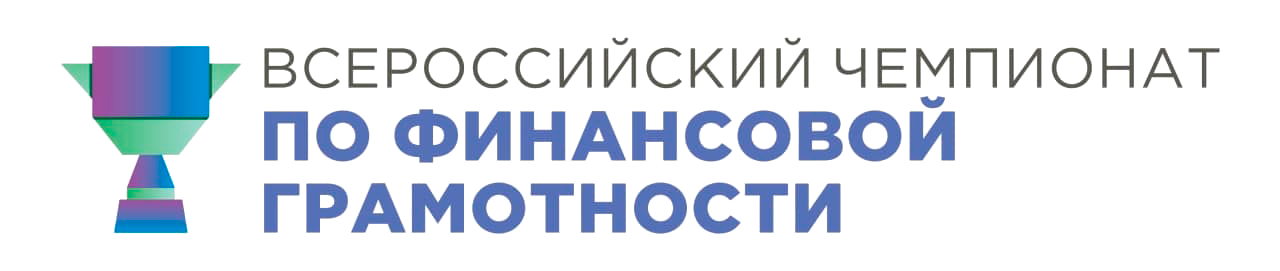 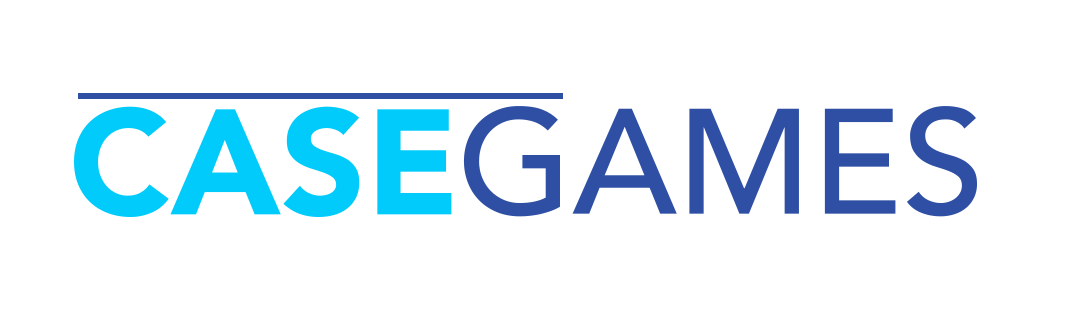 2. Дополнительные комментарии членов жюри
2.1. Команда может до окончания турнира попросить Главного судью дать дополнительные комментарии. 
2.2. Главный судья вместе с составом жюри в этом случае обязан предоставить комментарии по поединку после завершения турнира.
2.3. Участники четко формулируют, по какому поединку у них вопрос, и что они просят пояснить. 
Например: «В первом поединке коммуникативных боев между нашей и второй командой, все члены жюри поставили оценку по «форме выступления» команде номер 2, но в выступлении член жюри сказал, что у нашей команды была хорошая подача материала. Пожалуйста, поясните, почему если у нас была «хорошая подача», все члены жюри оценку все-таки поставили нашим противникам.
2.4. Главный судья может посовещаться с жюри перед тем, как дать комментарий. 
2.5. Отказ Главного судьи и жюри дать дополнительный комментарии после турнира – повод для апелляции в Дирекцию.
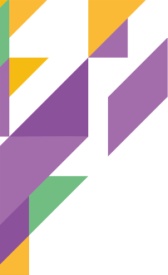 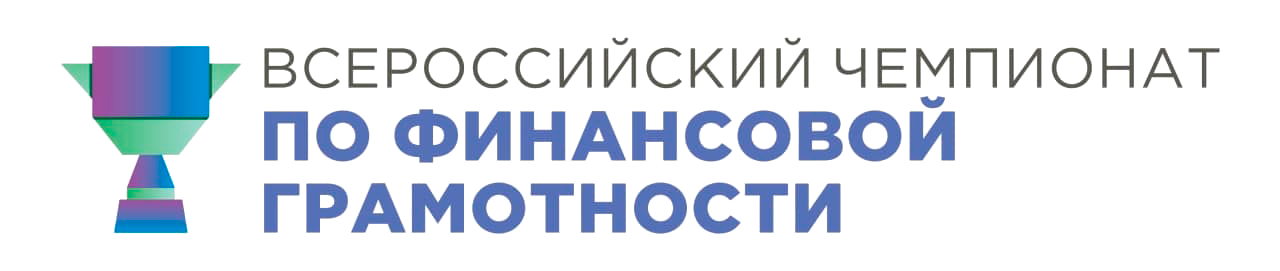 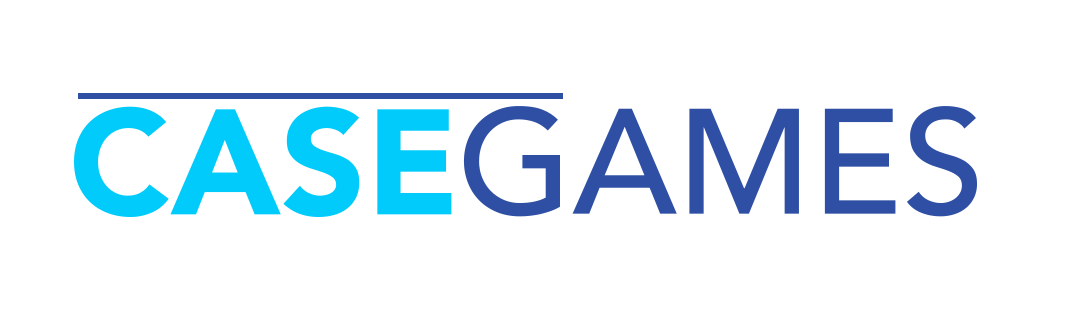 3. Подача апелляции Дирекции ВЧФГ, случаи
В каких случаях возможно:
Главный судья отказался рассматривать апелляцию команды
Главный судья в ситуации, которая описана в Руководстве принял решение отличающееся от предложенного в нём в ущерб одной из команд;
3) Главный судья в нестандартной ситуации принял решение, которое прямо противоречит Правилам или Руководству Главного судьи.
4) Главный судья и жюри отказались предоставить дополнительный комментарий после турнира по просьбе команды
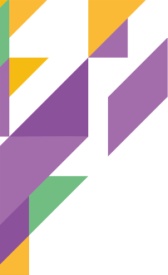 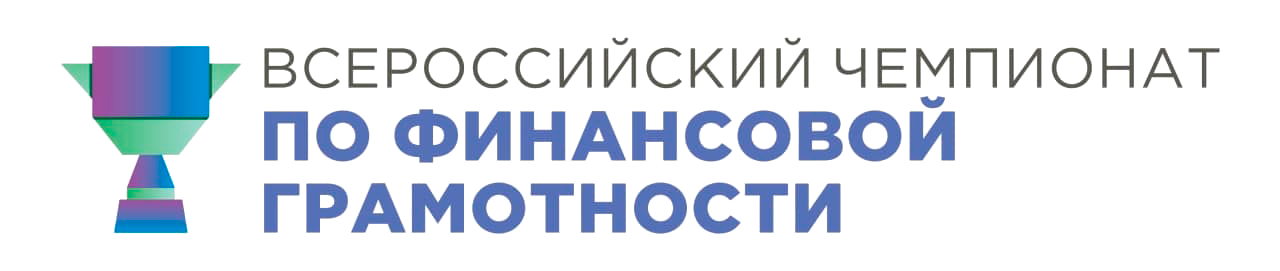 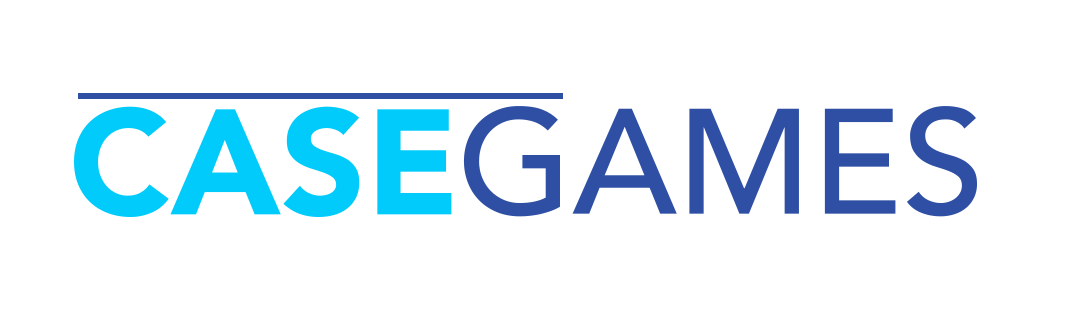 3. Подача апелляции Дирекции ВЧФГ, отправка
Письменное изложение апелляции в свободной форме, включая:
название и образовательную организацию команды; 
в чем заключается ситуация (суть проблемы) и что команда считает неправильным в этой ситуации;
номер поединка, где произошло нарушение и его команды-участники;
действия, которые были предприняты на турнире Главным судьей для решения проблемы; 
решение, которое удовлетворит команду в сложившейся ситуации;
контактные данные руководителя и капитана команды (телефон, почта);
2) Ссылку на трансляцию турнира. Если трансляции нет, Дирекция запрашивает запись у организатора 
3) Самостоятельную запись фрагмента турнира (если есть) 

Апелляцию команда отправляет на почту info@fincup.ru и Вконтакте https://vk.com/fincup не позднее, 2 дней после турнира
Дирекция рассматривает апелляцию и предоставляет решение в срок не более 10 календарных дней
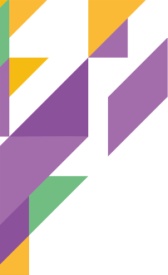 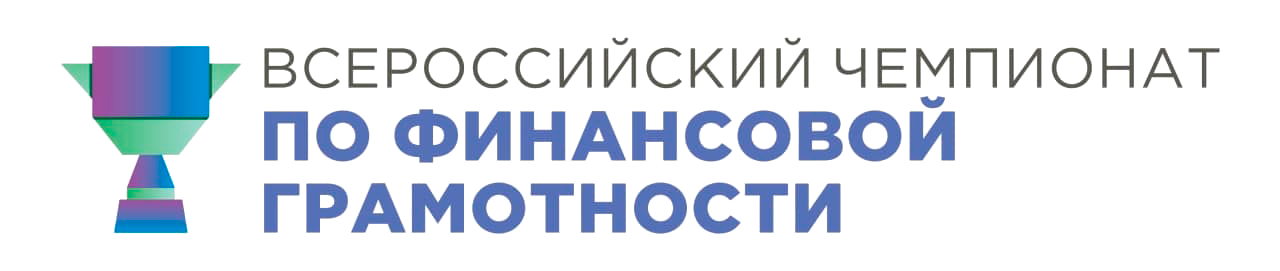 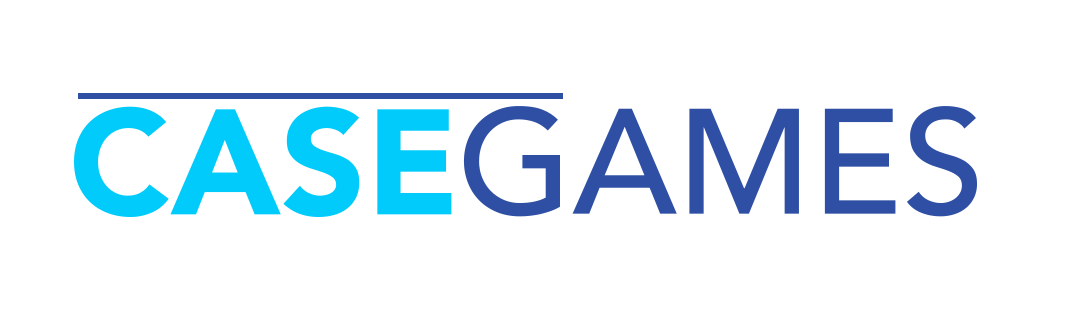 4. Возможные итоги рассмотрения апелляции в Дирекции ВЧФГ
4.1. Дирекция рассматривает апелляцию и не обнаруживает нарушений. 

4.2. Дирекция рассматривается апелляцию и обнаруживает нарушение, которое напрямую не влияет на то, какая команда становится победителем турнира. Дирекция может изменить итоговые баллы и места.

4.3. Дирекция рассматривает апелляцию и обнаруживает нарушение, которое существенно влияет на определение победителя турнира. Дирекция пропускает команду в следующий этап соревнований субфедерального кубка или начисляет дополнительные баллы в рейтинг. 

4.3. Дирекция рассматривает апелляцию и обнаруживает грубое нарушение в порядке проведения соревнований. 
Результаты турнира аннулируются, организатор получает запрет на проведение официальных кубков ВЧФГ на полгода.
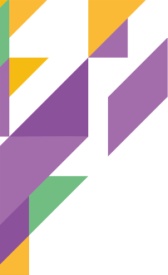 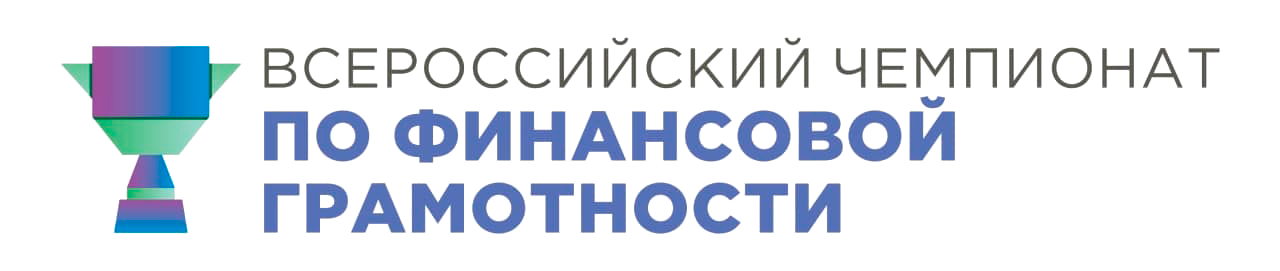 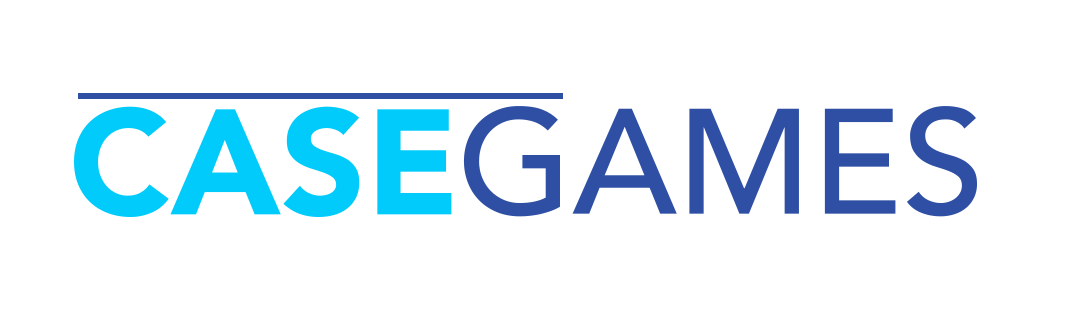 5. Обстоятельства, которые не могут быть в основе апелляций команд.
5.1. Мнение команды о некорректности формулировок в сборнике заданий. 
5.2. Состав жюри турнира. 
5.3. Правила и регламент турнира.